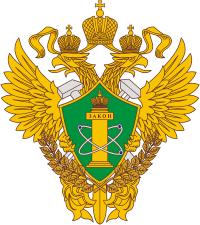 РОСТЕХНАДЗОР
Сибирское управление 
Федеральной службы по 
экологическому, технологическому 
и атомному надзору
Публичное обсуждение 
в рамках реализации приоритетной   программы 
«Реформа контрольно-надзорной деятельности»
01 декабря 2022 год
г. Кемерово
РОСТЕХНАДЗОР
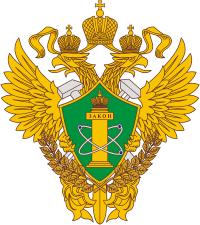 О РАССМАТРИВАЕМЫХ ВОПРОСАХ
о результатах правоприменительной практики Сибирского управления Ростехнадзора за 9 месяцев 2022 года, 

об итогах и проблемах подготовки к прохождению осенне-зимнего периода 2022-2023 гг., 

о причинах неполучения паспортов готовности муниципальными образованиями, 

о состоянии поднадзорных гидротехнических сооружений и проблемных вопросах, связанных  с их эксплуатацией.
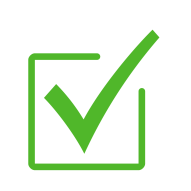 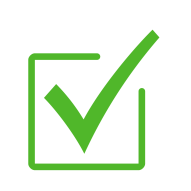 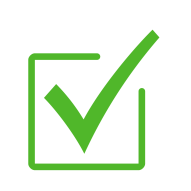 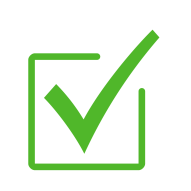 2
РОСТЕХНАДЗОР
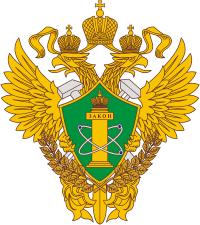 О СИБИРСКОМ УПРАВЛЕНИИ
Территориальный орган межрегионального уровня, осуществляющий функции Ростехнадзора в установленной сфере деятельности на территориях 
11 субъектов Российской Федерации:
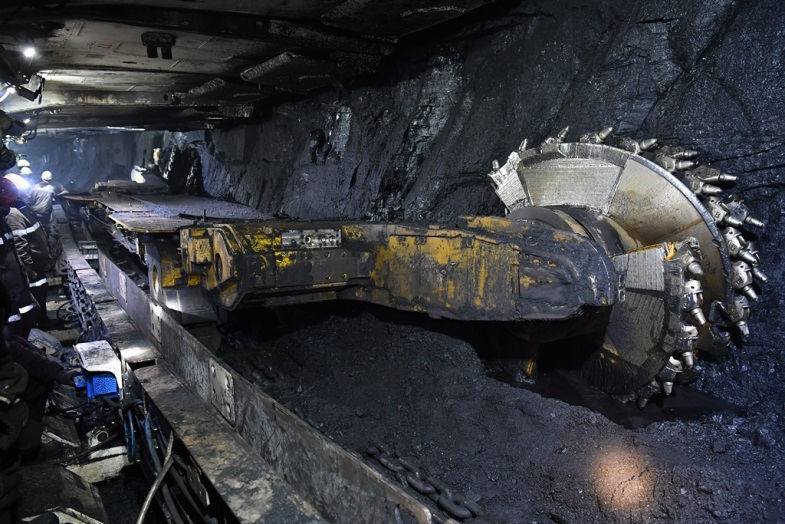 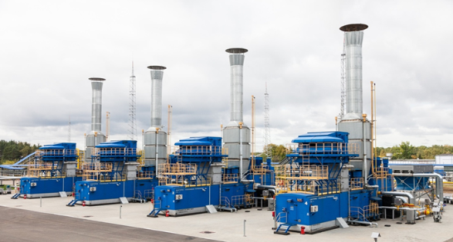 Область
Край
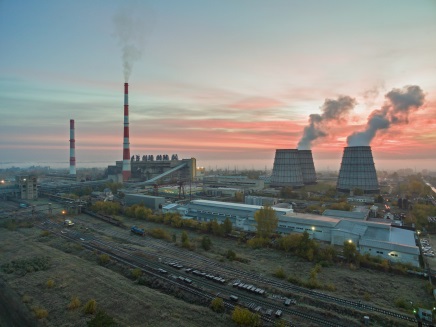 Республика
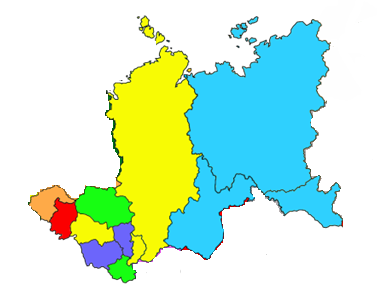 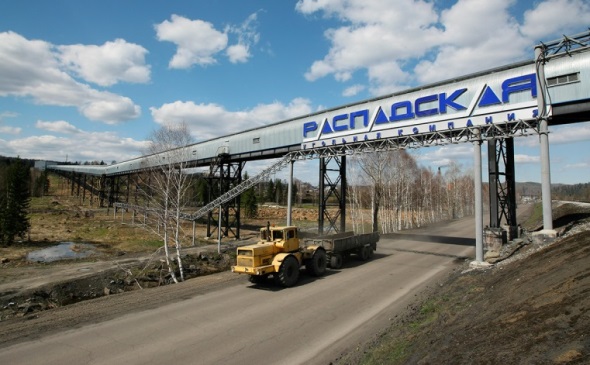 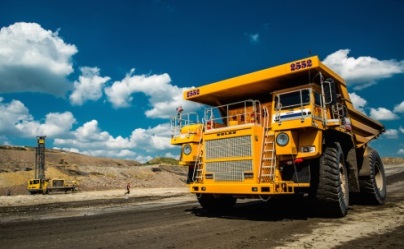 3
РОСТЕХНАДЗОР
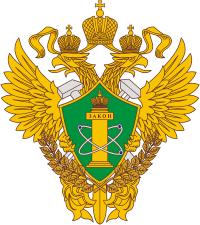 О ПОДНАДЗОРНЫХ ОБЪЕКТАХ
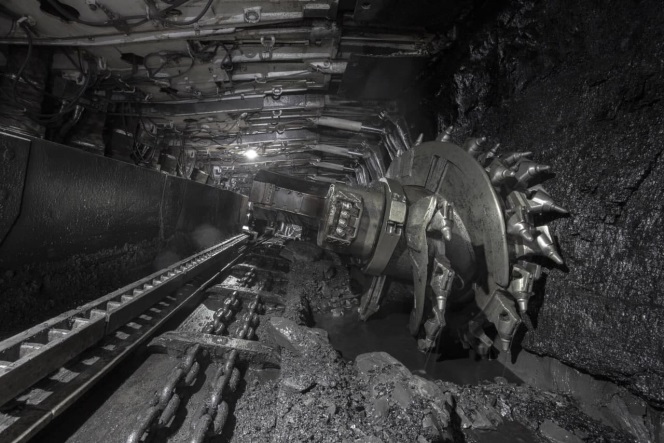 Сибирскому управлению Ростехнадзора поднадзорно:
●   3844 организации, осуществляющие деятельность в области промышленной безопасности;

●   11512 опасных производственных объектов;

●   29 тепловых электростанций;

●   115 электросетевых организаций;

●   37 теплосетевых организаций;

●   более 321 тысяч километров линий электропередач;

●   более 6 тысяч котельных;

●   около 16 тысяч километров тепловых сетей;

●   365 объектов капитального строительства;

●   18 тыс. км магистральных трубопроводов.
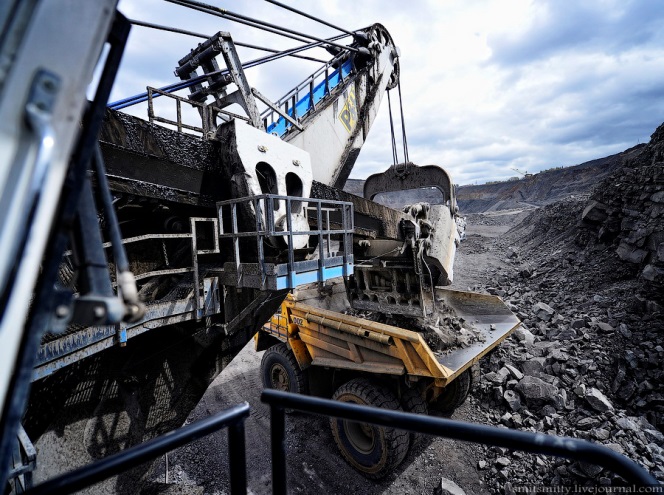 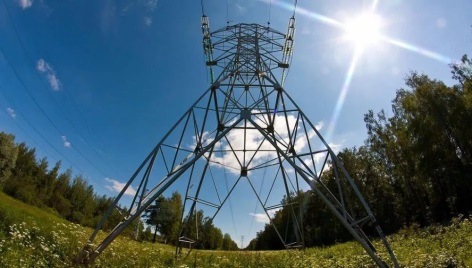 4
РОСТЕХНАДЗОР
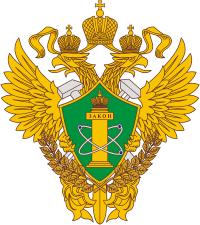 ОБ ОСНОВНЫХ ПОКАЗАТЕЛЯХ
5
РОСТЕХНАДЗОР
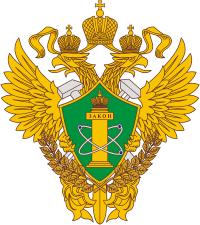 Краткая статистика показателей надзорной деятельности по видам надзора
6
РОСТЕХНАДЗОР
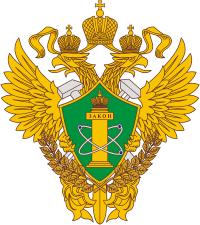 Краткая статистика показателей При осуществлении государственного надзора в сфере промышленной безопасности
7
РОСТЕХНАДЗОР
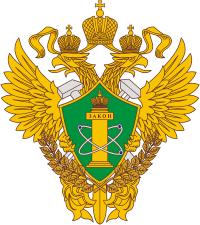 О смертельном травматизме на поднадзорных предприятиях
Несчастные случаи за 9 месяцев 2022 г.: 

1. 22.01.2022 - ООО «Шахта «Осинниковская», г. Осинники, удар козырьком секции механизированной крепи - 1 смертельный;

2. 10.03.2022 - АО «ЕВРАЗ ЗСМК», г. Новокузнецк, прижимание электровозом к колонне -
1 смертельный;

3. 24.03.2022 - ООО «Шахта «Осинниковская», г. Осинники, выдавливание угля с повышенным выделением метана - 1 смертельный;

4. 25.04.2022 - АО «ОУК Южкузбассуголь» Филиал «Шахта Ерунаковская-8», 
г. Новокузнецк, прорыв воды, пульпы на транспортном уклоне - 1 смертельный;

5. 08.05.2022 в ООО «Техногазсервис» на ОПО «станция газозаправочная автомобильная»,
г. Новоалтайск, произошло воспламенение газовой смеси с последующим взрывом газовых баллонов - 1 смертельный;

6. 10.05.2022 в ООО СП «Барзасское товарищество» на ОПО «разрез угольный» участок «Гусинский Южный», г. Березовский, произошло опрокидывание автомобиля БЕЛАЗ с уступа высотой 40 метров - 1 смертельный.
8
РОСТЕХНАДЗОР
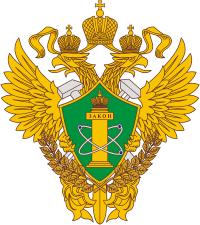 О смертельном травматизме на поднадзорных предприятиях
Несчастные случаи за 9 месяцев 2022 г.: 

7. 05.07.2022 АО «Распадская-Коксовая» (г. Междуреченск, Кем. обл.) деформация пород кровли и бортов горной выработки, вывал горной массы - 1 смертельный.

8. 04.08.2022 в АО «ЕВРАЗ ЗСМК» Таштагольская шахта (Кем. обл., г. Таштагол) падение из кабины электровоза – 1 смертельный.

9. 05.08.2022 в АО «СИБИРЬ-ПОЛИМЕТАЛЛЫ» Корбалихинский рудник (Алтайский край, пос. Беспаловский) придавлен к борту выработки самоходной машиной – 1 смертельный.
9
РОСТЕХНАДЗОР
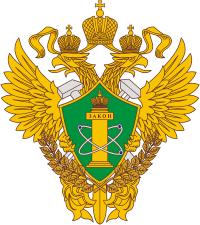 Об аварийности на поднадзорных предприятиях
Аварии за 9 месяцев 2022 г.:

1. 18.02.2022 – АО «РУСАЛ», Новокузнецкий Алюминиевый завод, Кем. обл., 
г. Новокузнецк, обесточена нагрузка величиной 146 МВт, пострадавших нет.

2. 08.05.2022 - ООО «Техногазсервис» на ОПО «станция газозаправочная автомобильная» (Алтайский край, г. Новоалтайск) произошло воспламенение газовой смеси с последующим взрывом газовых баллонов - 1 смертельный. 

3. 25.07.2022 - ООО «ПИК» (г. Томск) опрокидывание автомобильного крана при ремонте коммунального моста, пострадавших нет.

4. 29.07.2022 - АО «ЕВРАЗ ЗСМК», (Кем. обл., г. Новокузнецк) разрыв линии кислорода с последующим пожаром, пострадавших нет.

Групповые случаи за 9 месяцев  2022 г.:  

1. 05.07.2022 АО «Распадская-Коксовая» (г. Междуреченск, Кем. обл.) деформация пород кровли и бортов горной выработки, вывал горной массы, в результате сейсмособытия –                     2 легких, 1 тяжелый, 1 смертельный.
10
РОСТЕХНАДЗОР
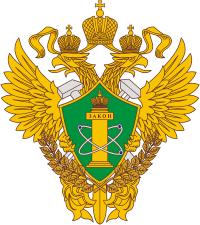 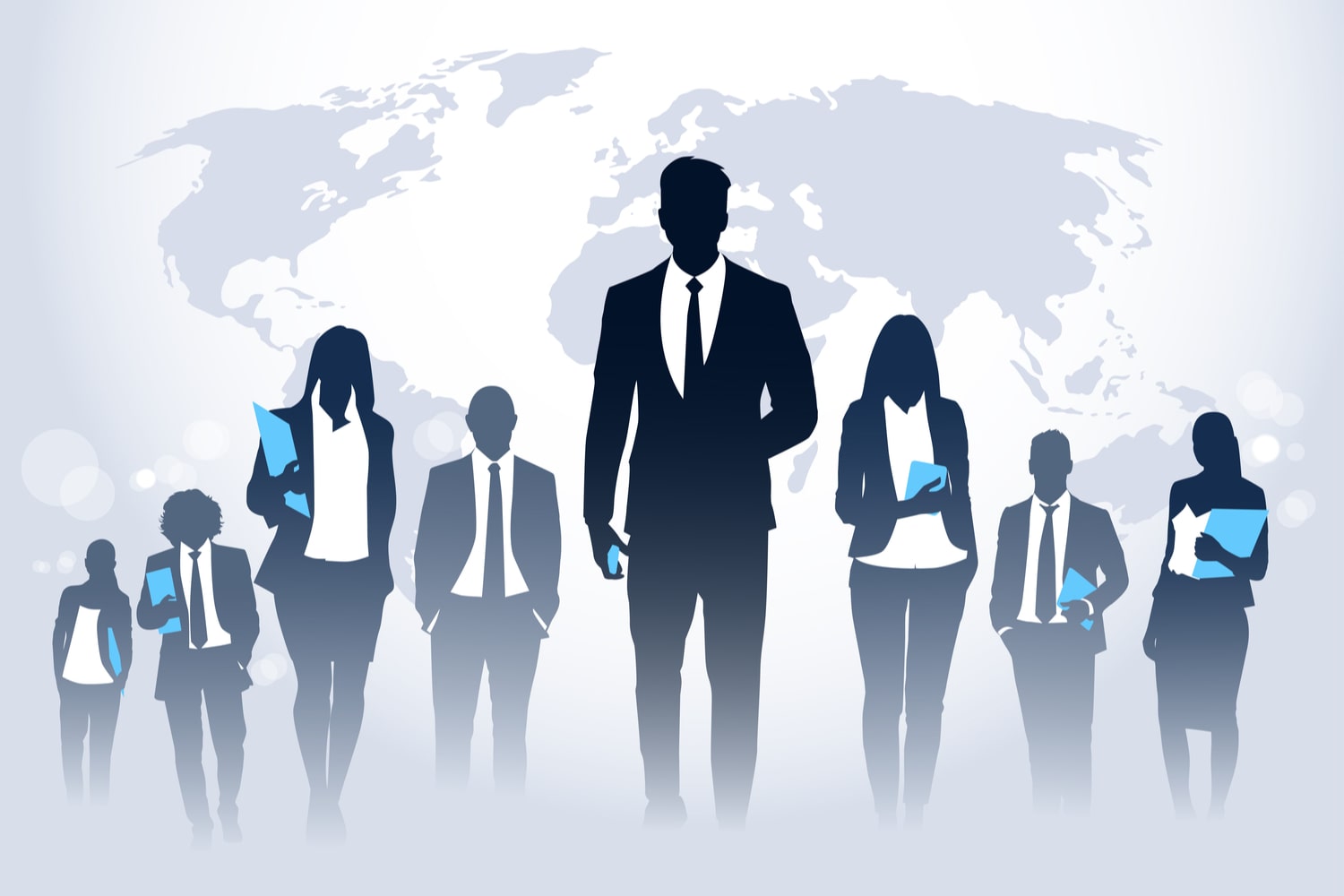 О ПУБЛИЧНЫХ ОБСУЖДЕНИЯХ
Публичные обсуждения
11
РОСТЕХНАДЗОР
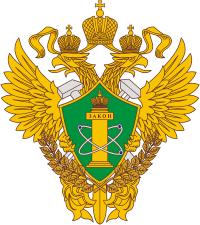 ОБ АНКЕТЕ
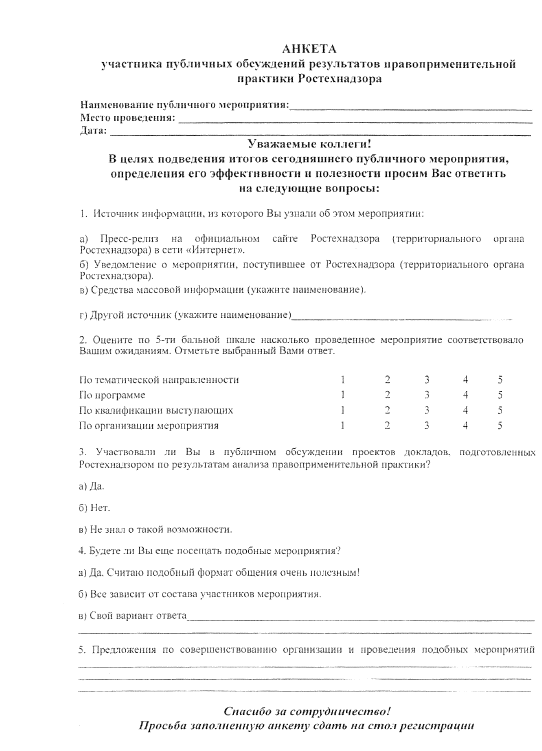 Образец анкеты участника публичного обсуждения размещен на официальном сайте Сибирского управления Ростехнадзора
http://www.usib.gosnadzor.ru
Адрес электронной почты для отправки заполненных анкет участника:
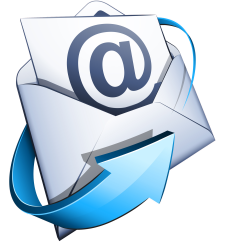 discussions@gosnadzor42.ru
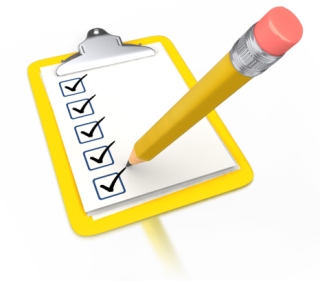 12